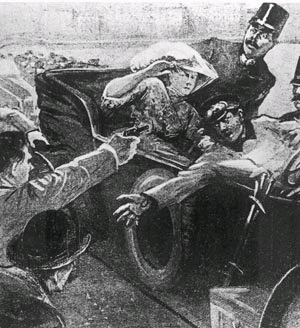 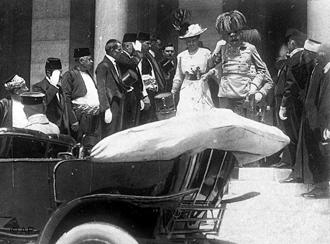 Immediate Cause to WWI:
Assassination of Archduke Franz Ferdinand
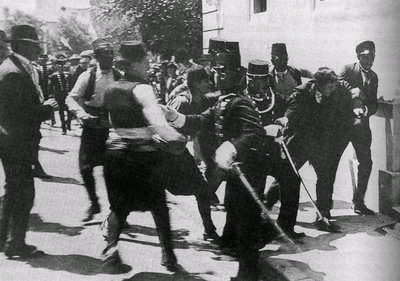 Watch video clip: 
Days that Shook the World
The Balkan Powder Keg
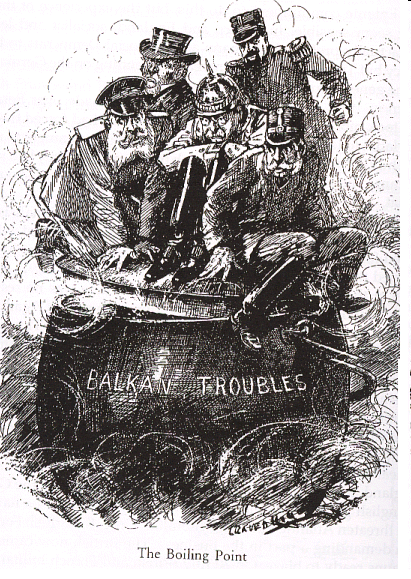 Rulers of Germany, France, Russia, Austria-Hungary and the United Kingdom attempted to keep the lid on the powder keg of imperialist and nationalist tensions in the Balkans to prevent a general European war.
The Assassination of the Archduke
Archduke Francis Ferdinand of Austria visited Bosnian capital, June 1914

7 assassins from the Black Hand, a Serbian nationalist groups, plot against him. 

19-yr-old Gavrilo Princip shot the Archduke and his wife (June 28, 1914).
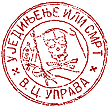